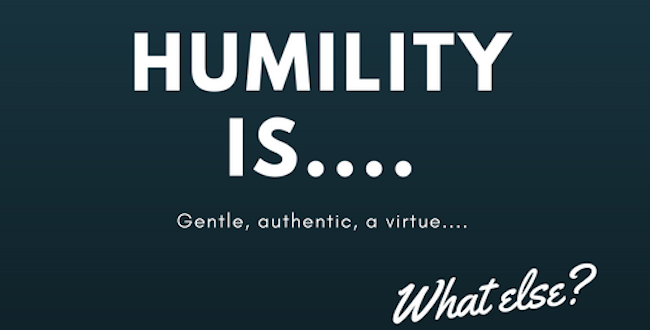 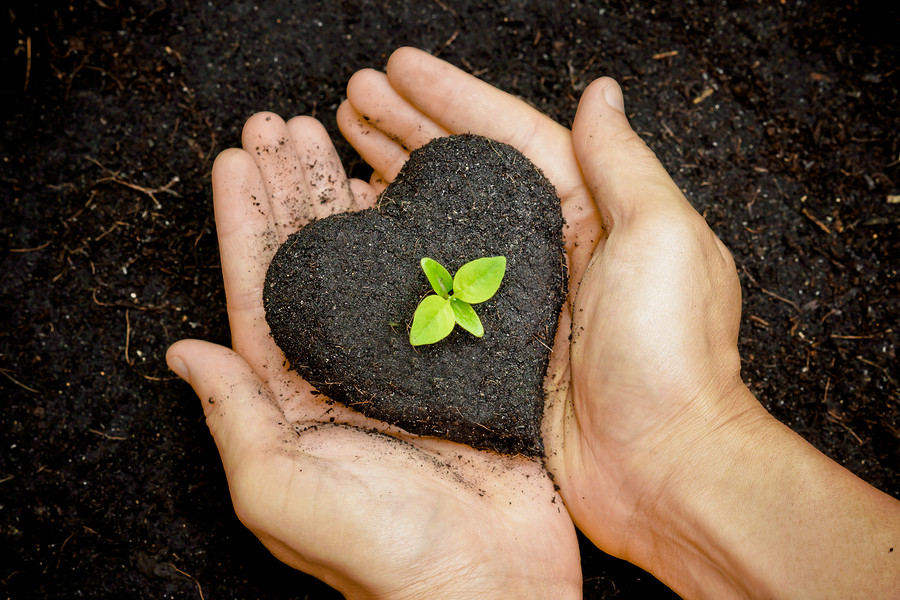 Soil-Boosters for the Soul
Comfort
Encouragement
Fellowship
Compassion
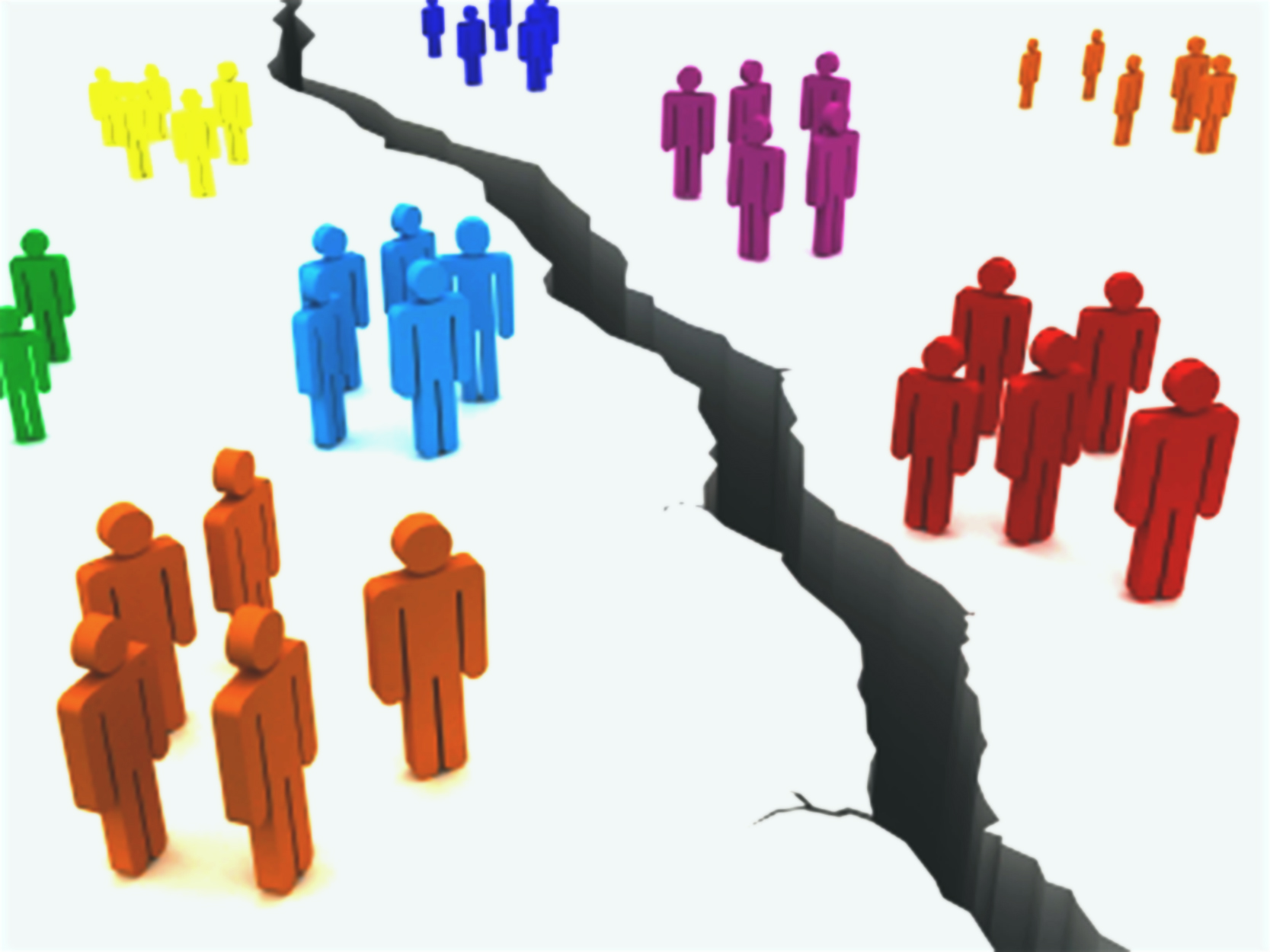 Philippians 2:2
Make my joy complete by being like-minded, having the same love, being one in spirit and of one mind.
Getting on the same page…
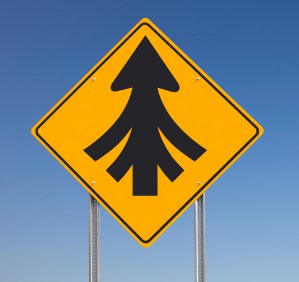 …JESUS’ page.
Philippians 2:3-43 Do nothing out of selfish ambition or vain conceit. Rather, in humility value others above yourselves, 4 not looking to your own interests but each of you to the interests of the others.”
What are the 2 prohibitions?
What are the two positive commands?
Philippians 2:3-43 Do nothing out of selfish ambition or vain conceit. Rather, in humility value others above yourselves, 4 not looking to your own interests but each of you to the interests of the others.”
Philippians 2:3-43 Do nothing out of selfish ambition or vain conceit. Rather, in humility value others above yourselves, 4 not looking to your own interests but each of you to the interests of the others.”
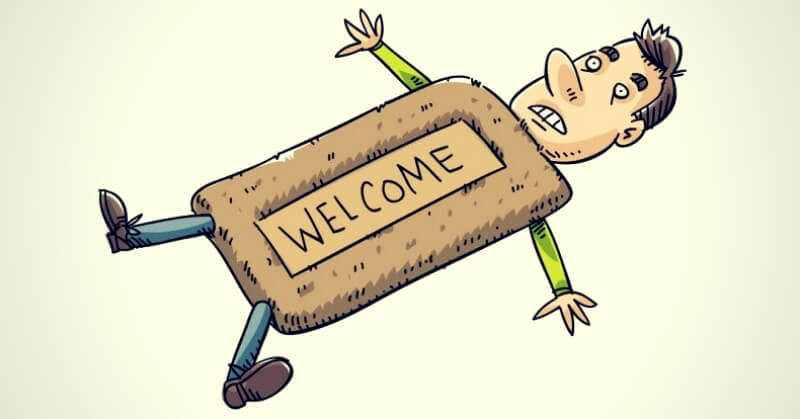 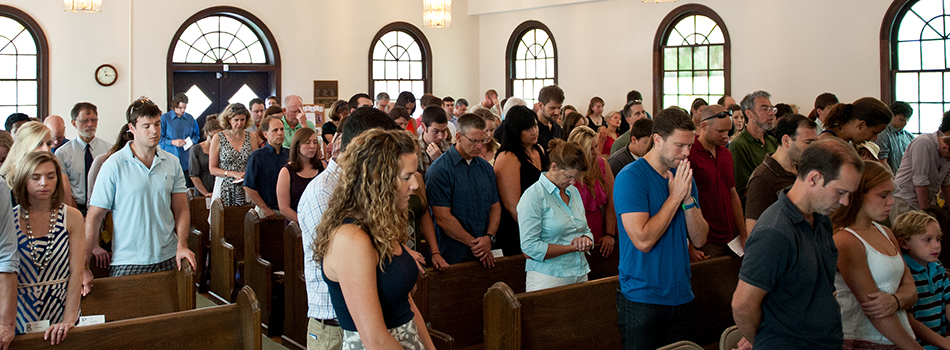 HUMILITY
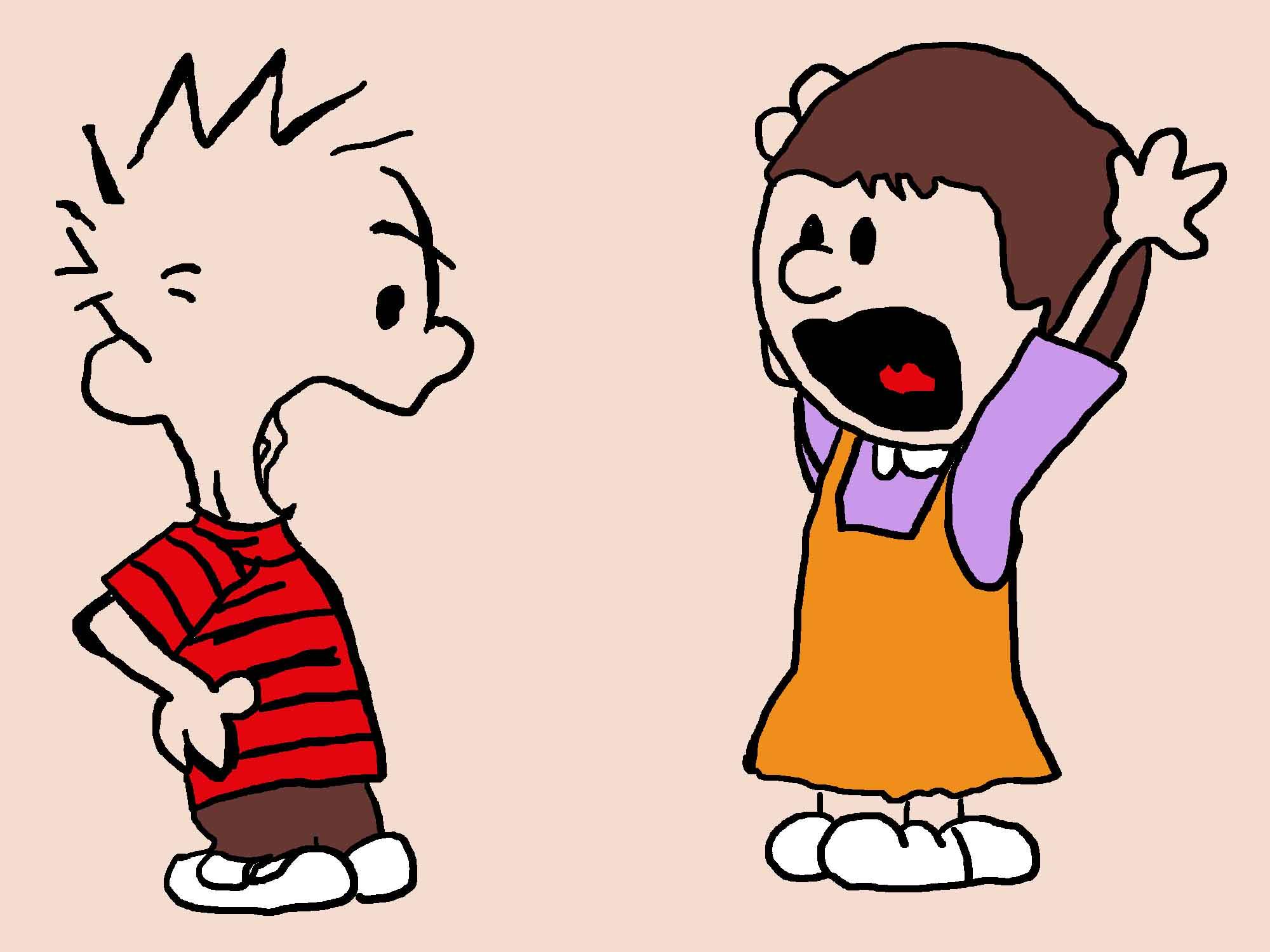 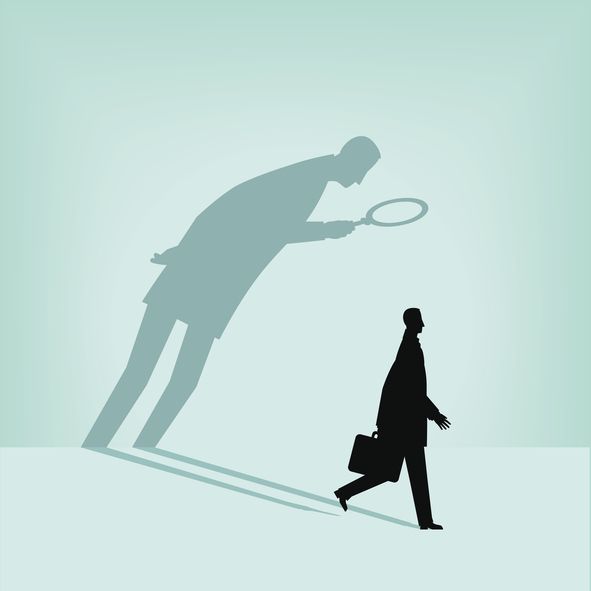 Philippians 2:3-43 Do nothing out of selfish ambition or vain conceit. Rather, in humility value others above yourselves, 4 not looking to your own interests but each of you to the interests of the others.”
HUMILITY
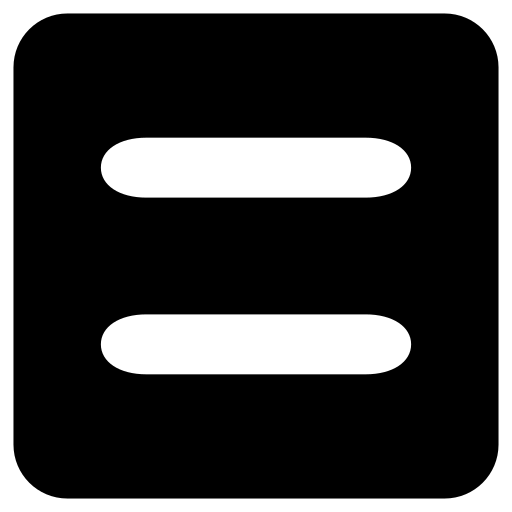 GOD HIMSELF
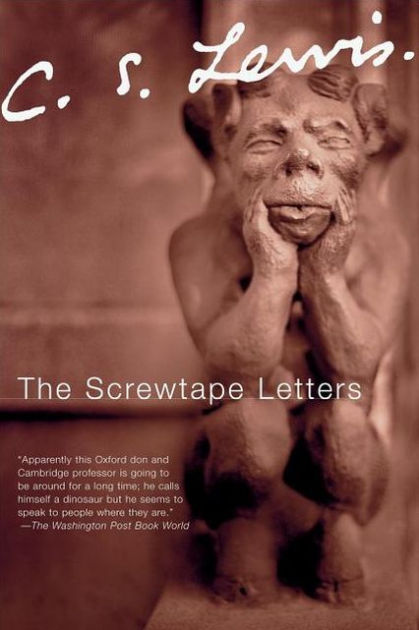 Humility must involve… RECONGINZING THE REALITY OF WHO YOU ARE.
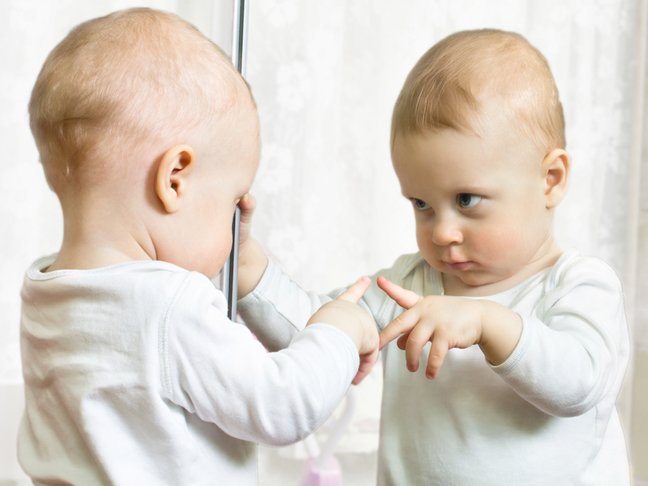 Philippians 2:5-65 Have this mind among yourselves, which is yours in Christ Jesus, 6 who, though he was in the form of God, did not count equality with God a thing to be grasped….   (ESV)
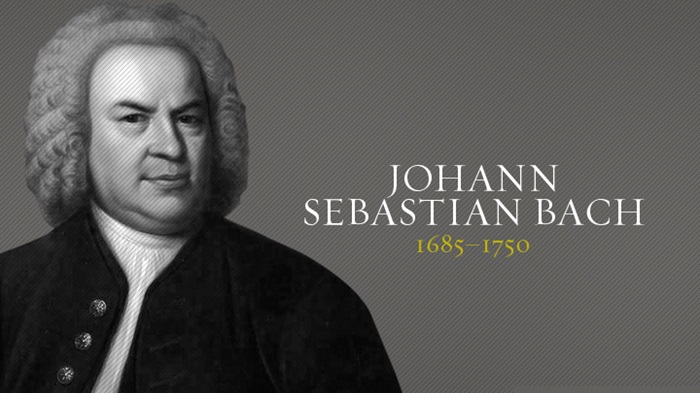 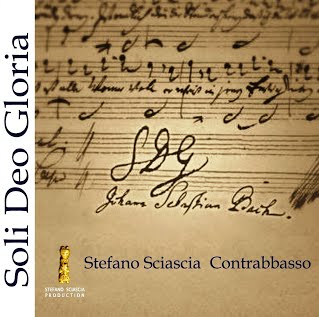 Humility must value
the “success” of others.
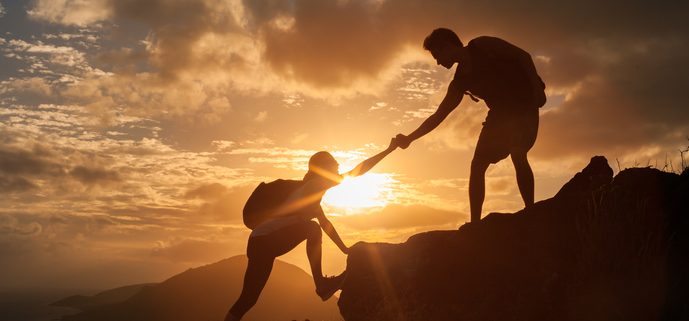 Philippians 2:3-43 Do nothing out of selfish ambition or vain conceit. Rather, in humility value others above yourselves, 4 not looking to your own interests but each of you to the interests of the others.”
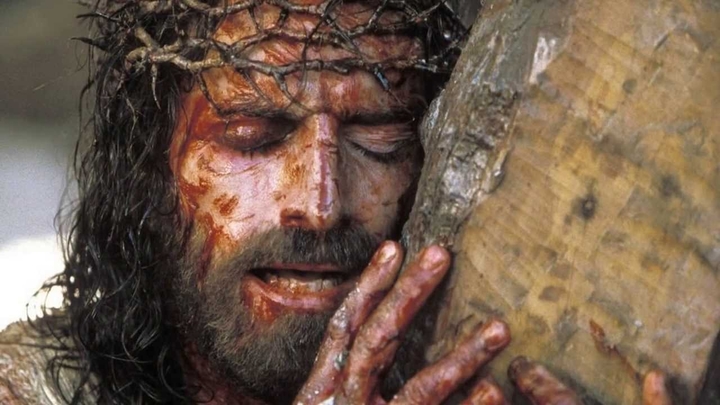 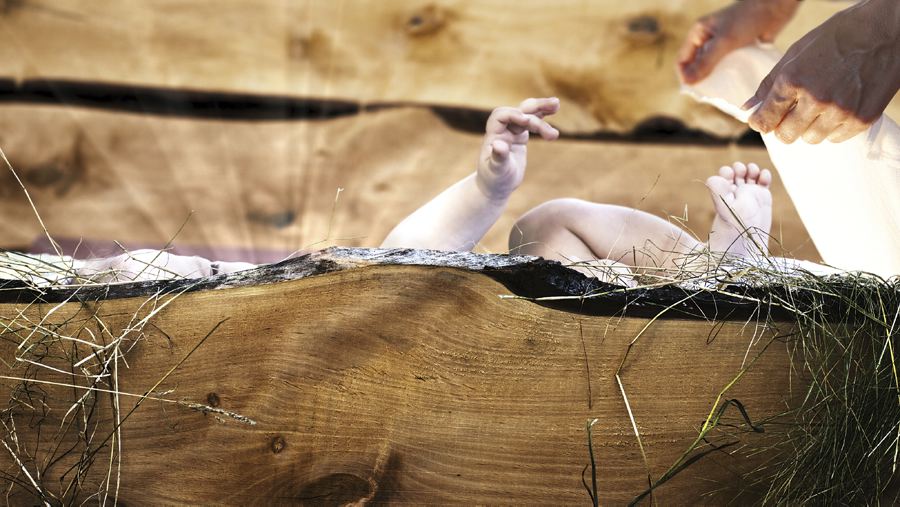 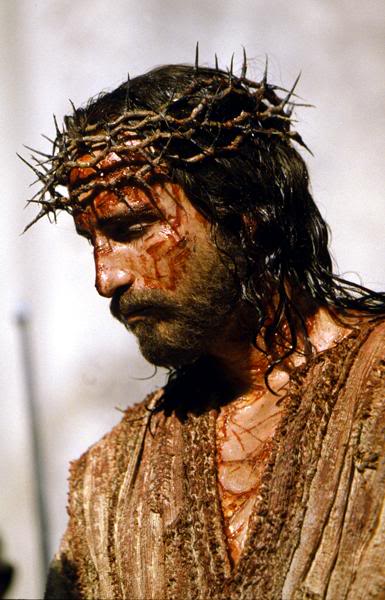 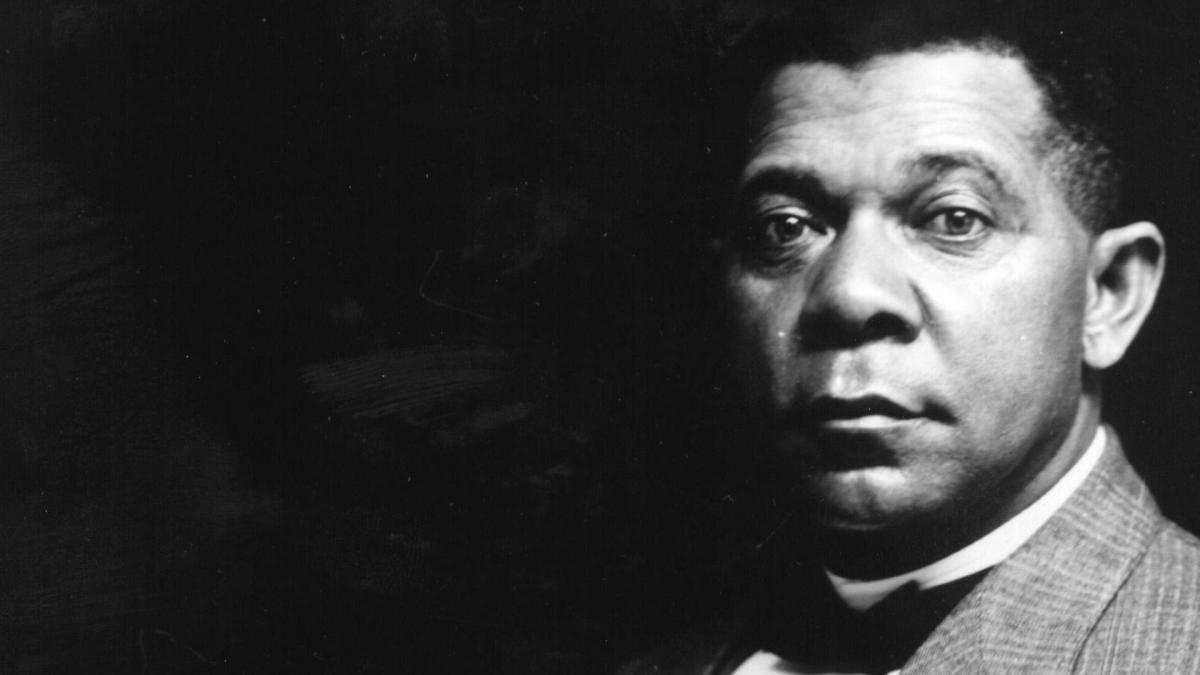 Booker T. 
Washington
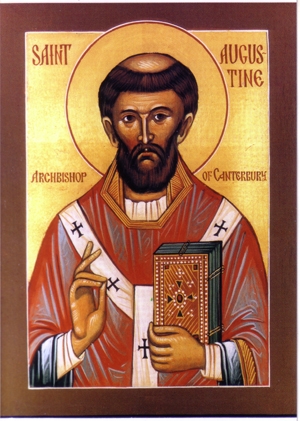 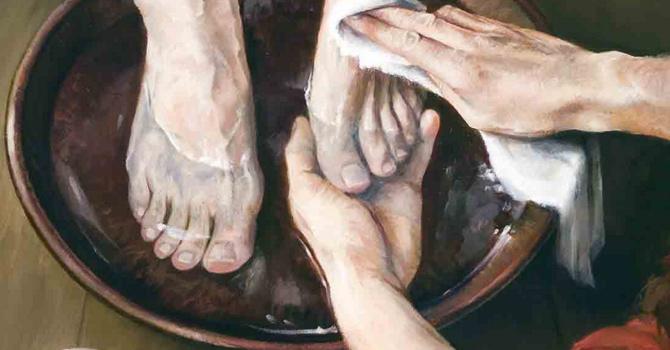 HUMBLE SERVICE may involve real SACRIFICE

Philippians 2:8
And being found in appearance as a man, he humbled himself by becoming obedient to death—even death on a cross!
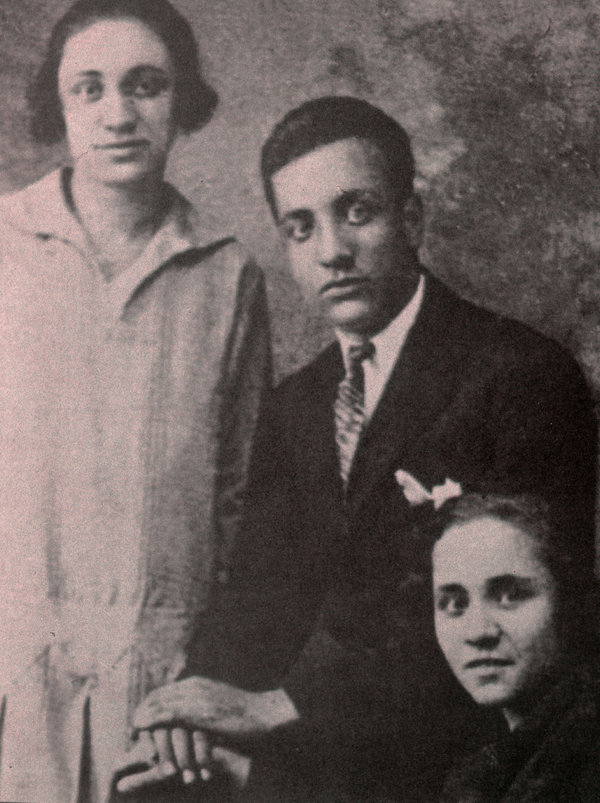 Agnes Gonxhe Bojaxhiu
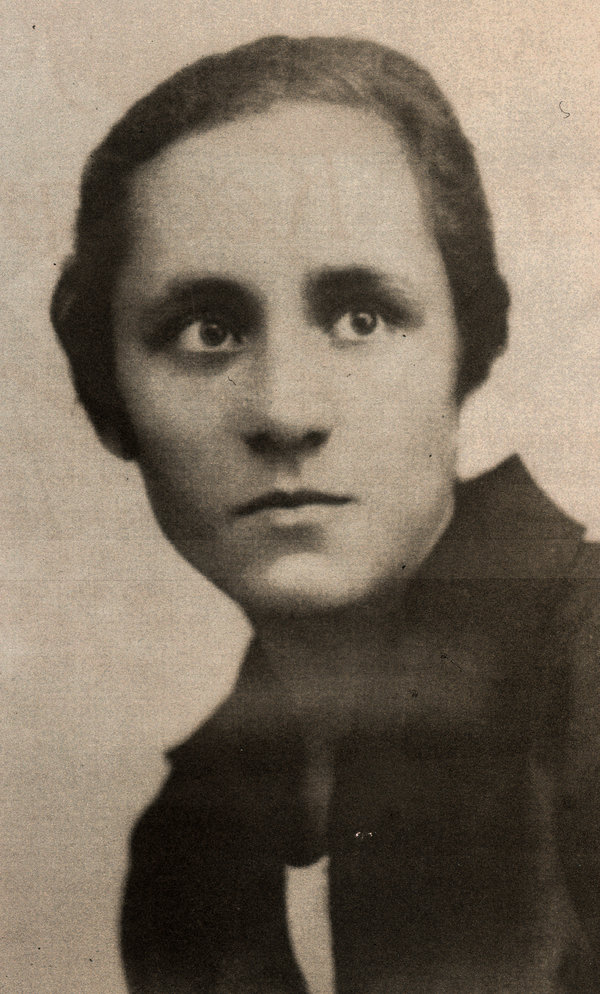 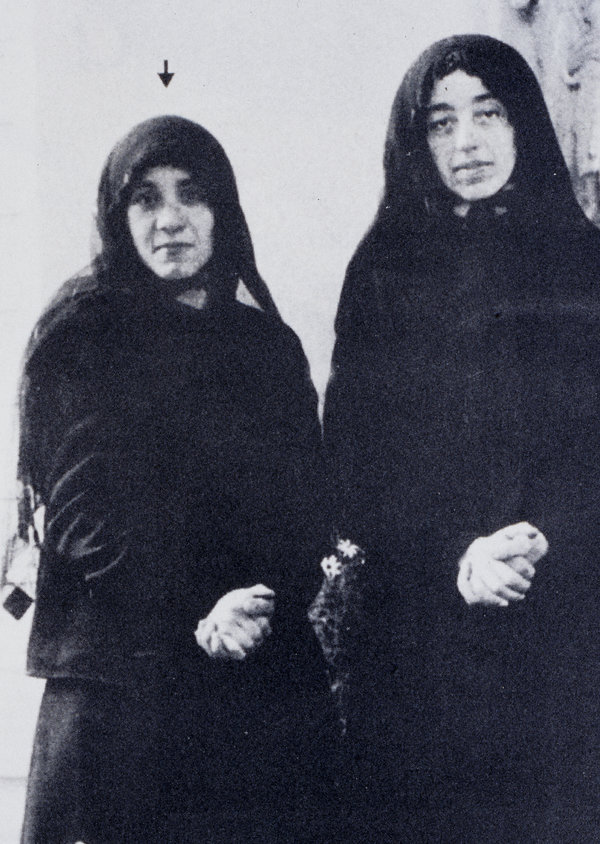 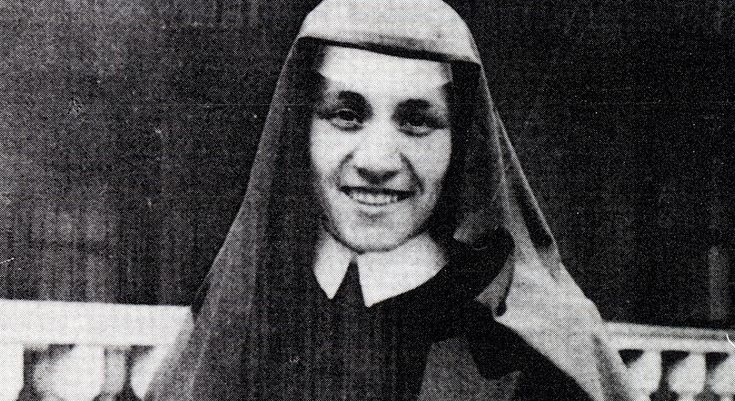 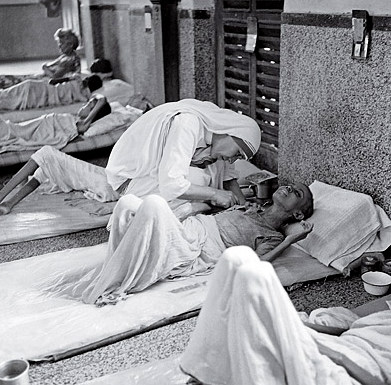 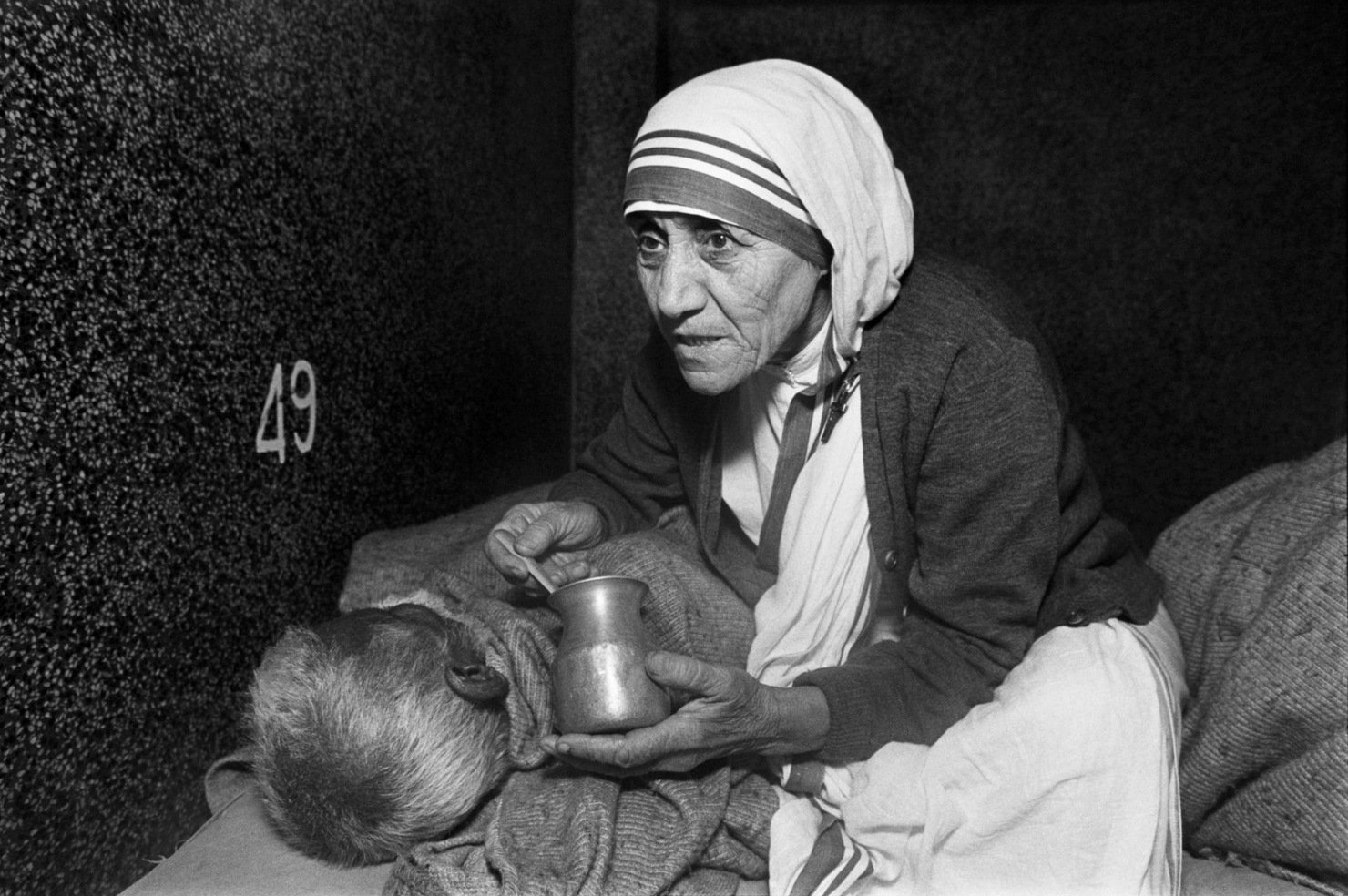 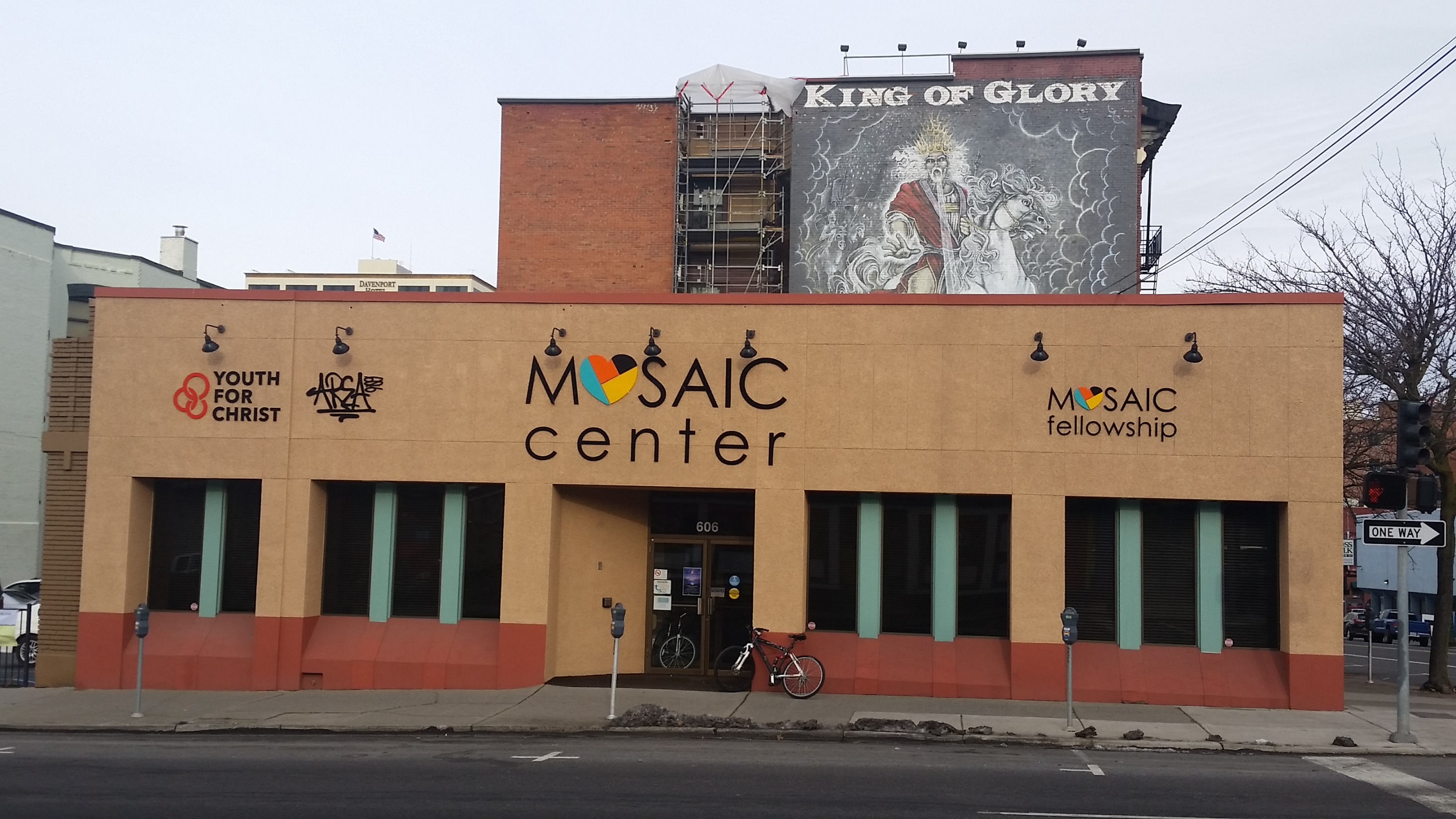